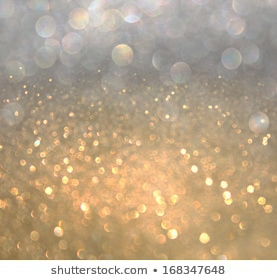 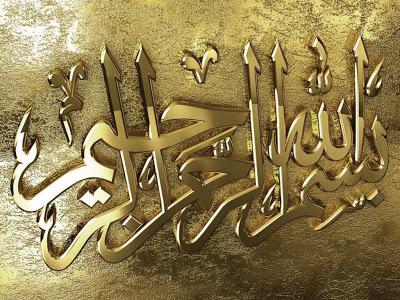 Prof. Dr. Ghada Fahmy Helaly
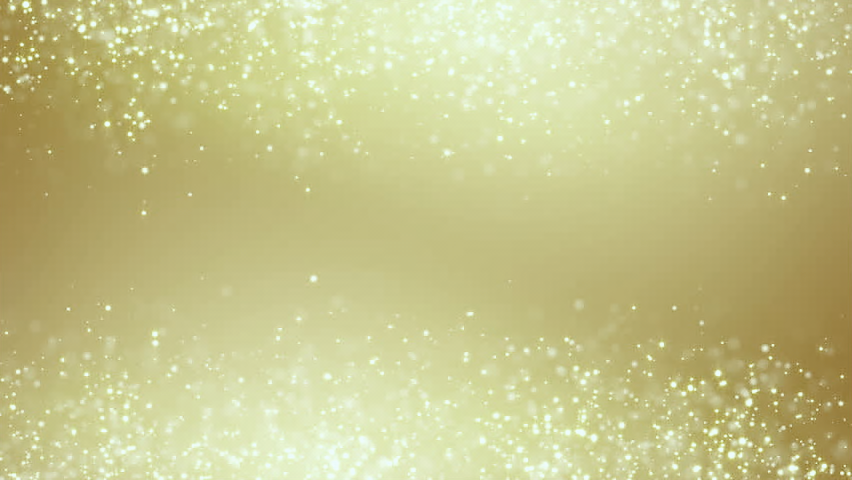 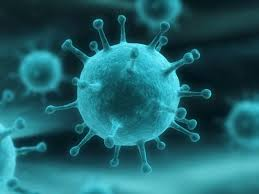 Prof. Dr. Ghada Fahmy Helaly
Viral RTI: Corona, Rhino and Paramyxoviruses
BY

Prof. Dr. Ghada Fahmy Helaly
RSM
Coronaviruses
Prof. Dr. Ghada Fahmy Helaly
Coronaviruses are named for the crown-like spikes on their surface.
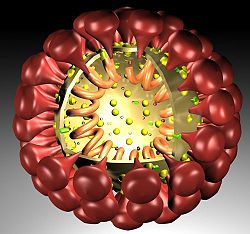 Coronaviridae
Torovirinae
Coronavirinae
Delta
coronavirus
Beta coronavirus
Gamma coronavirus
Alpha coronavirus
HCoV-OC43,..
SARS-HCoV
MERS-CoV     
SARS-CoV-2
HCoV-229E,..
whales and birds
pigs and birds
Zoonotic diseases?
Diseases:
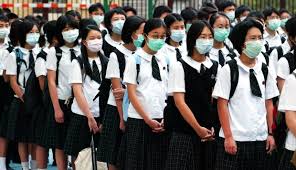 Common cold.
Severe acute respiratory syndrome (SARS): originated in China in 2002. Fatality 9%. Transmitted from civet cats to humans.
Middle East respiratory syndrome (MERS): First reported in Saudi Arabia in 2012. The largest outbreak: South Korea in 2015. Transmitted from camels to humans.
Coronavirus disease 2019 (COVID-19): (China Wuhan City in Hubei Province December 2019). On January 2020, a novel coronavirus (2019-nCoV) by WHO, later renamed as SARS-CoV-2.
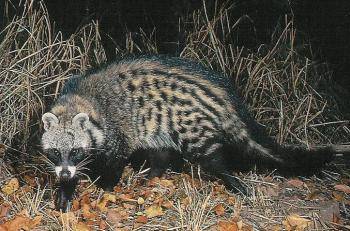 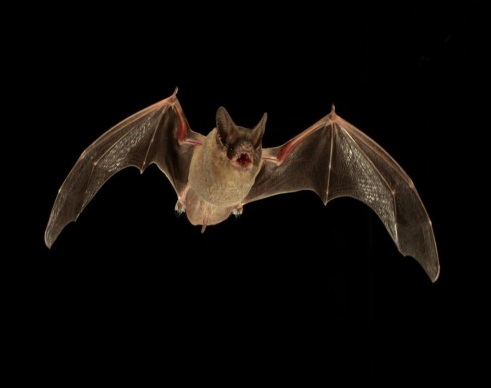 Prof. Dr. Ghada Fahmy Helaly
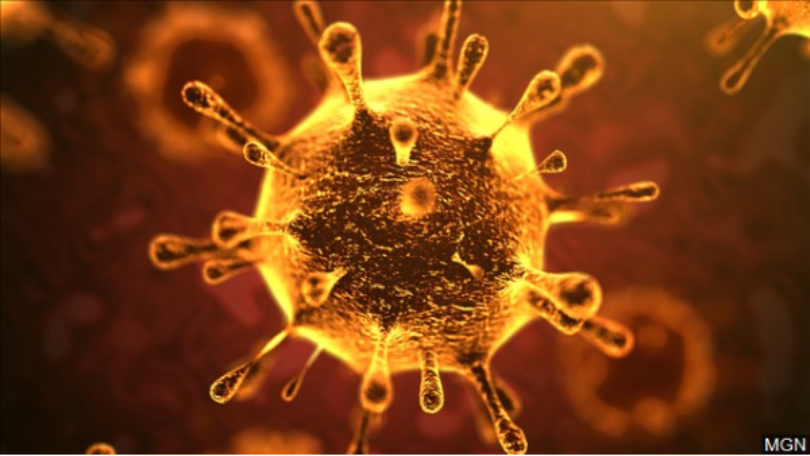 SARS-CoV-2:
Prof. Dr. Ghada Fahmy Helaly
Important Properties:
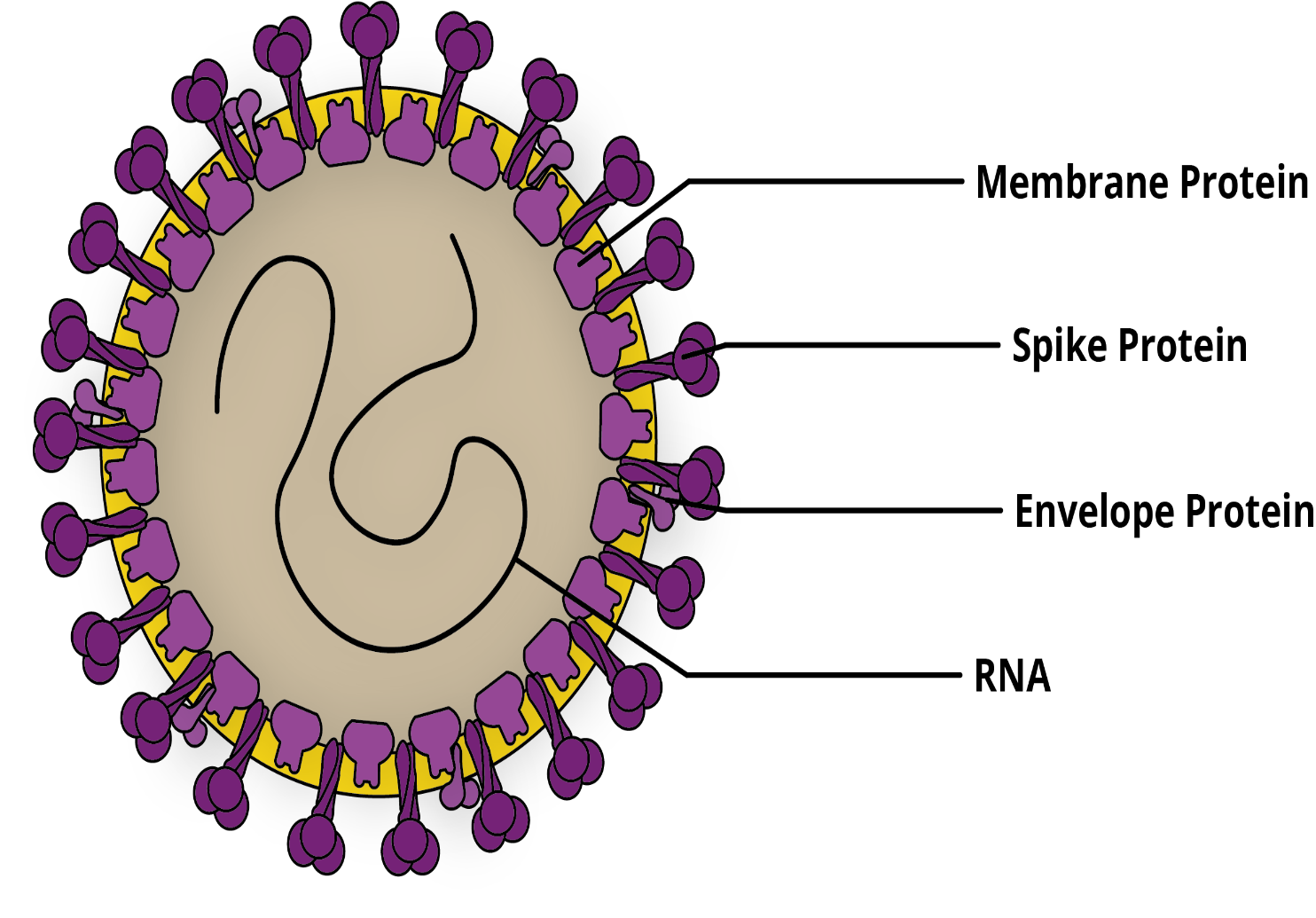 Large roughly spherical particles with unique surface projections.
Non-segmented, single-stranded, positive-polarity RNA genome. Its RNA sequence is approximately 30,000 bases in length. 
Enveloped - Helical nucleocapsid.
Prof. Dr. Ghada Fahmy Helaly
Source of the virus:
Prof. Dr. Ghada Fahmy Helaly
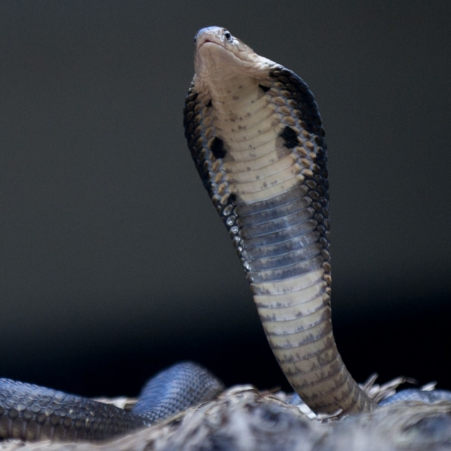 Initial speculation pointed to seafood, snakes….
Pangolins.
Bats might be the original host of this virus. 
Koalas, Chinese giant salamanders and rats .
Human-to-human transmission: Clusters of infected family members and medical workers.
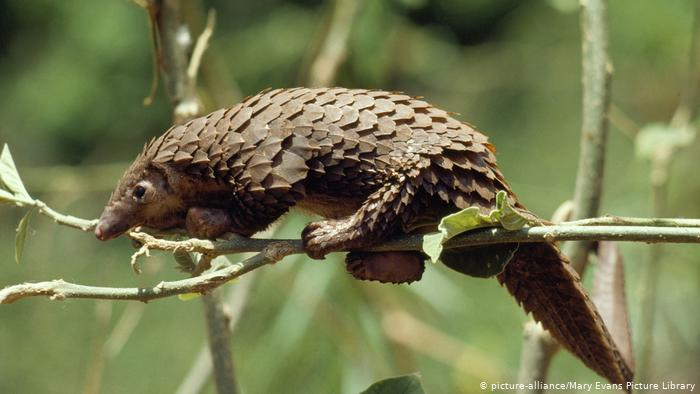 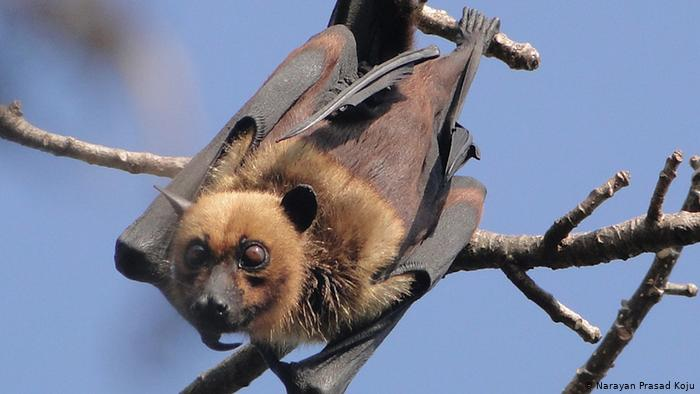 Epidemiology and Modes of transmission:
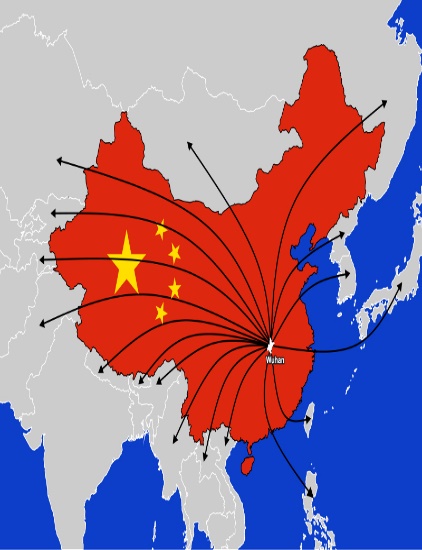 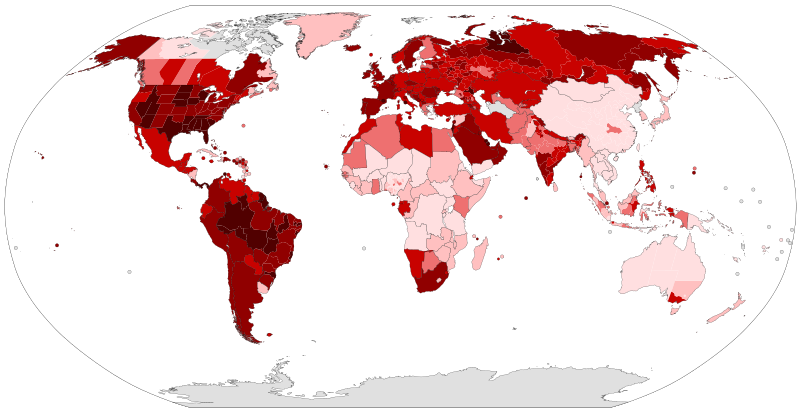 Globally, there have been more than 43.1 million cases have been confirmed, with more than 1.15 million deaths attributed to COVID-19.
Respiratory droplets (when an infected person coughs or sneezes).
Direct or indirect contact with infected secretions(Fomites).
Asymptomatic transmission ??
No evidence of vertical transmission.
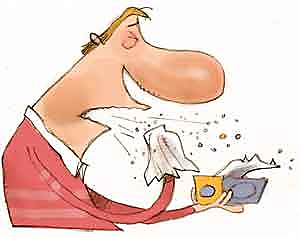 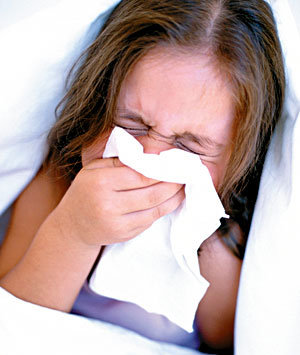 Prof. Dr. Ghada Fahmy Helaly
Clinical Picture:
Prof. Dr. Ghada Fahmy Helaly
IP. as long as 19 or 24 days.
Symptoms ranging from mild to severe illness, may appear 2-14 days after exposure to the virus.
Super spreaders??
Fever or chills    Cough   Shortness of breath or difficulty breathing   Fatigue  Muscle or body aches   Headache  New loss of taste or smell   Sore throat  Congestion or runny nose  Nausea or vomiting   Diarrhea
Emergency warning signs: Trouble breathing  Persistent pain or pressure in the chest  confusion Inability to stay awake  Bluish lips or face
Severe cases: pneumonia,  severe acute respiratory syndrome, arrythmia, shock, acute cardiac injury, Kidney failure and even death.
Risk factors
Prof. Dr. Ghada Fahmy Helaly
Age between 34 and 59 years------ Sever ≥60 years of age.
Chronic comorbidities such as cardiovascular and cerebrovascular diseases and diabetes
Coinfections of bacteria and fungi.
Children might be less likely to be infected or, if infected, mild manifestations
Pathogenesis and immune response:
Enter the cells through angiotensin-converting enzyme 2 (ACE2)
Encodes viral antagonists modulate induction of IFN and cytokines.
Excessive immune responses [ increased levels of pro-inflammatory cytokines (cytokine storm)] and lytic effects of the virus  disease severity .
Prof. Dr. Ghada Fahmy Helaly
Diagnosis:
Samples required
URT(nasopharyngeal and oropharyngeal swab) and, if possible, LRT(sputum, tracheal aspirate, or bronchoalveolar lavage)
Lymphopenia  Prolonged PT  Elevated AST  Cytokines ??
Ag , RT-PCR and Ab-based tests
Laboratory findings:
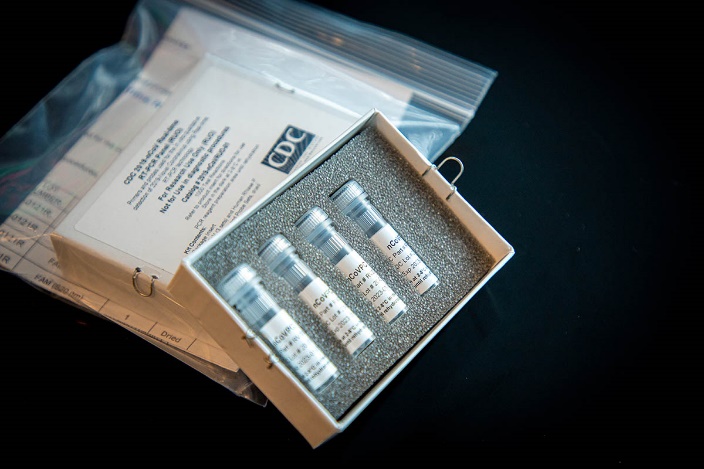 Radiology findings:
Chest CT-scan findings : ground-glass and consolidative pulmonary opacities
Prof. Dr. Ghada Fahmy Helaly
Treatments:
No specific antiviral treatment for COVID-19.
Isolation and supportive care: O2 therapy, fluid management, and antibiotics treatment. 
Corticosteroid treatment ??
Intravenous IGs might help for severely ill patients.
Remdesivir ??
Lopinavir-ritonavir ?? 
Currently, no vaccination is available.
Prof. Dr. Ghada Fahmy Helaly
Control and prevention :
Infection control measures: isolating the cases and contact tracing. A confirmed COVID-19 case require hospitalization. Medical personnel should wear personal protective equipment (PPE)

Symptomatic individual ??

Avoid close contact with people who are sick.
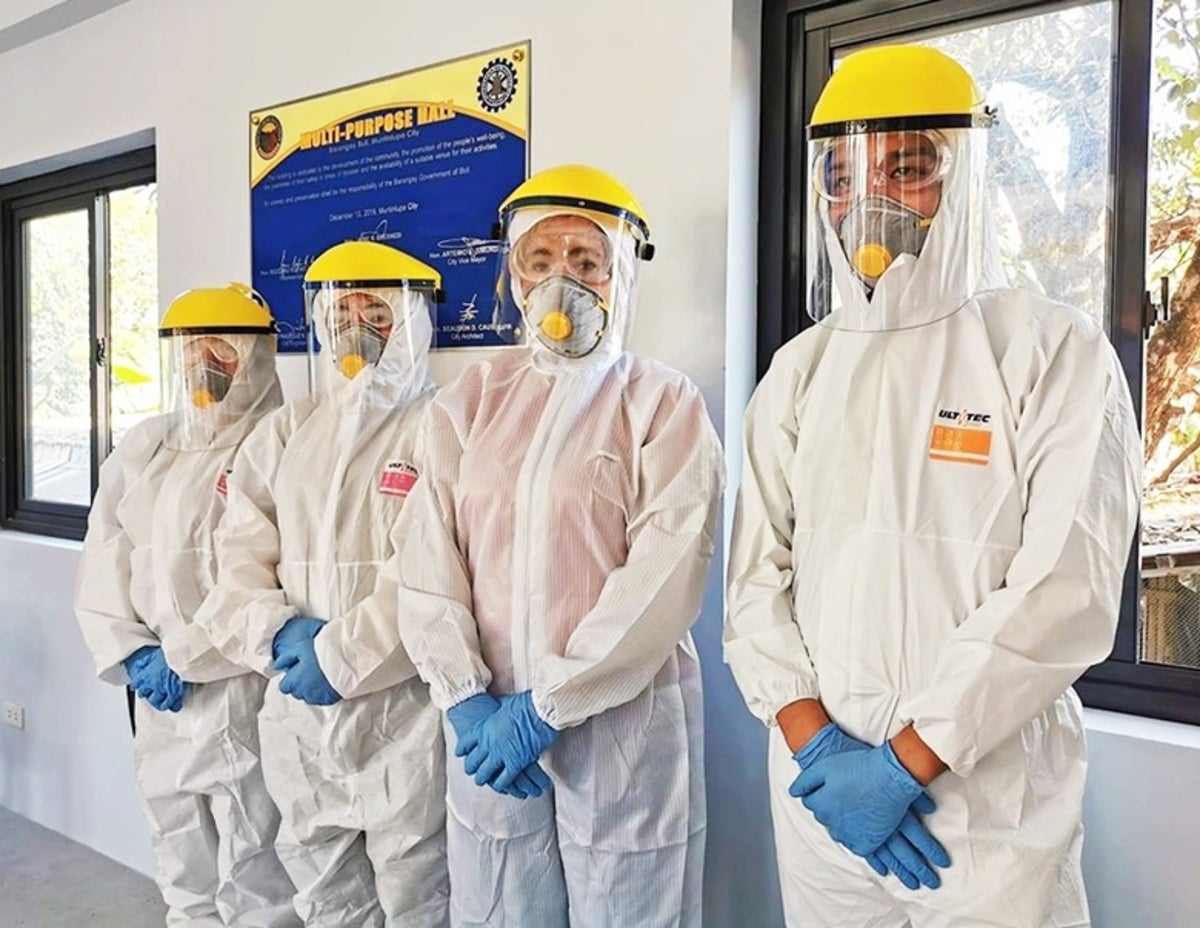 Prof. Dr. Ghada Fahmy Helaly
Prof. Dr. Ghada Fahmy Helaly
Stay home when you are sick, recognize unusual symptoms .
Cover your cough or sneeze with a tissue, then throw the tissue in the trash.
Clean and disinfect frequently touched objects and surfaces.
Avoid touching your eyes, nose, and mouth with unwashed hands.
Personal hand hygiene, and wearing facemask should also be enforced
Moderating social gatherings.
Consumption of wild caught animal meet should be avoided
Locking down??
Air travel ??
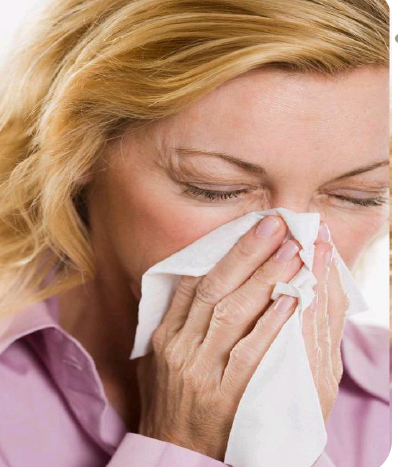 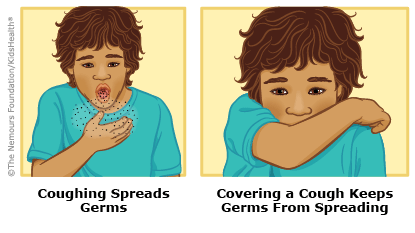 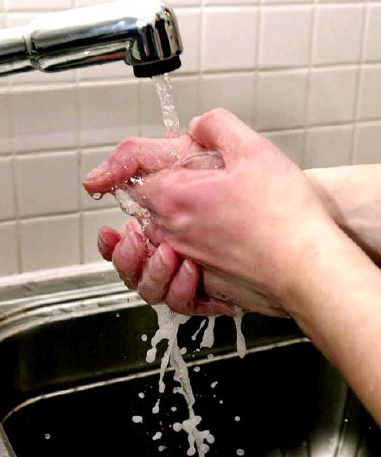 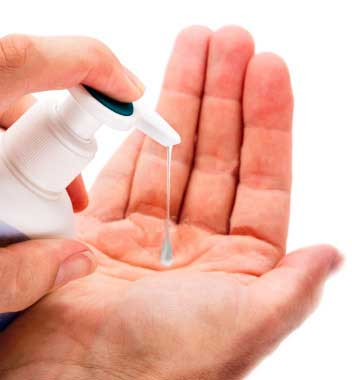 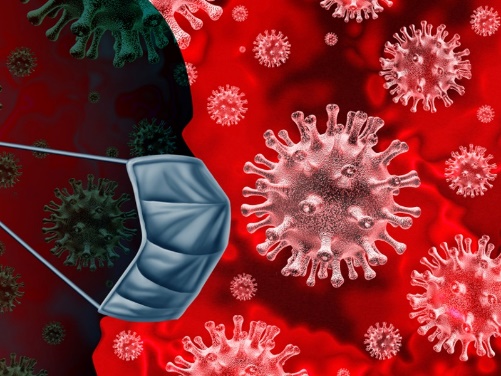 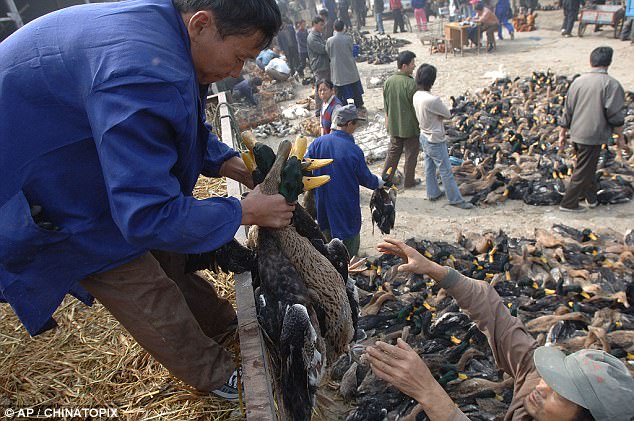 Rhinoviruses:
Prof. Dr. Ghada Fahmy Helaly
The most commonly isolated in mild upper respiratory illness.
Picornavirus family
at least 100 serotypes
Common cold
Characteristics:
Naked neucleocapsid 
Single-stranded, positive-polarity RNA. 
No virion polymerase. 
Destroyed by stomach acid.
Transmission:
Prof. Dr. Ghada Fahmy Helaly
Aerosol droplets and hand- to- nose contact.
Pathogenesis:
Infection is limited to the mucosa of the upper respiratory tract and conjunctiva. The virus replicates best at low temperatures (33 C) and less well at 37C.
Entering a Cell:
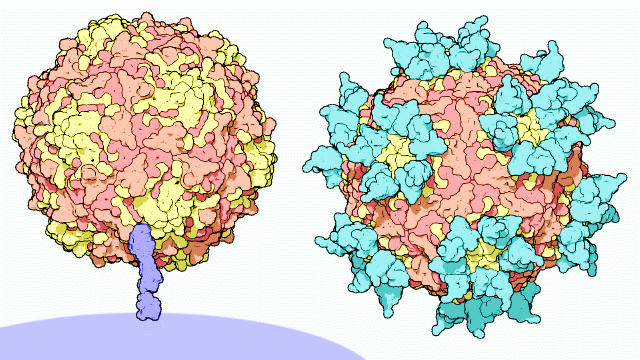 The cell surface receptor for rhinoviruses  is ICAM-1 , an adhesion protein .
Rhinovirus bonded to a ICAM-1 receptor
Clinical Findings:
Prof. Dr. Ghada Fahmy Helaly
Incubation 2-4 days.
Last for 7 days.
Sneezing, Nasal Obstruction, Sore throat.
Secondary infection with Bacteria.
Laboratory diagnosis:
Rarely used clinically. 
Viral growth in cell culture. 
Serologic tests are not useful.
Prevention:
No vaccine.
Immunity – Rhinoviruses:
Recurrent infections with antigenic variants, may be 2-3 attacks a year.
Stop Spreading the Virus
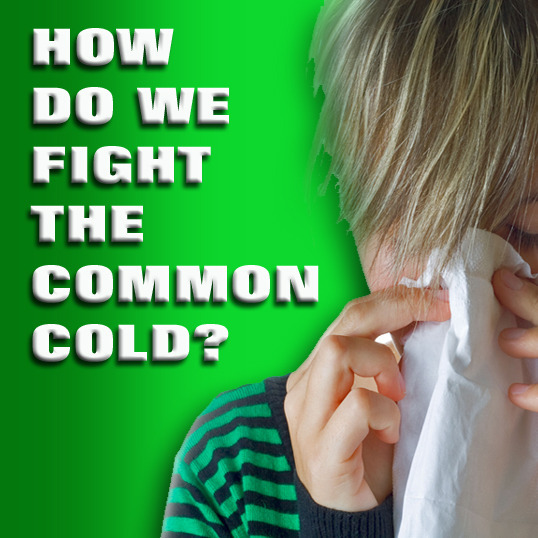 Use Tissue Paper
Sneeze or cough into a facial tissue, and promptly throw it away.
Hand washing
The simplest and most effective way to keep from getting rhinovirus colds.
Prof. Dr. Ghada Fahmy Helaly
Paramyxoviruses
Prof. Dr. Ghada Fahmy Helaly
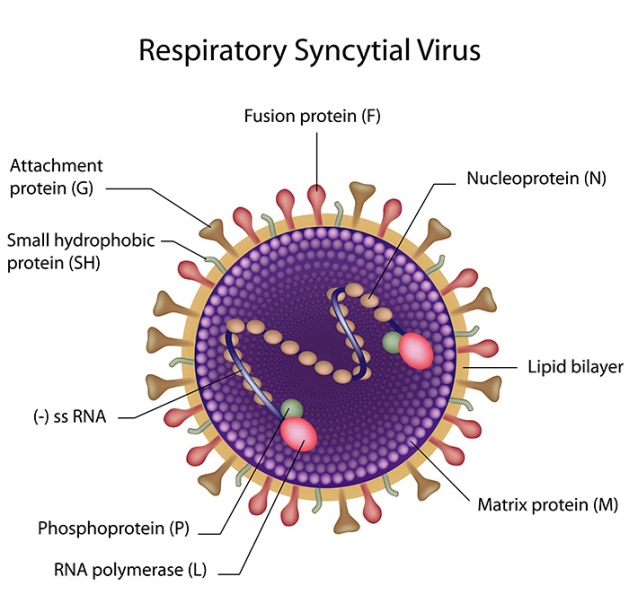 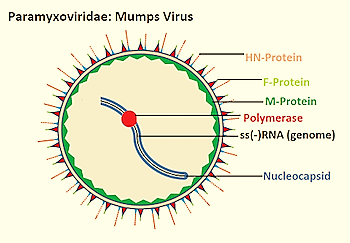 Prof. Dr. Ghada Fahmy Helaly
Prof. Dr. Ghada Fahmy Helaly
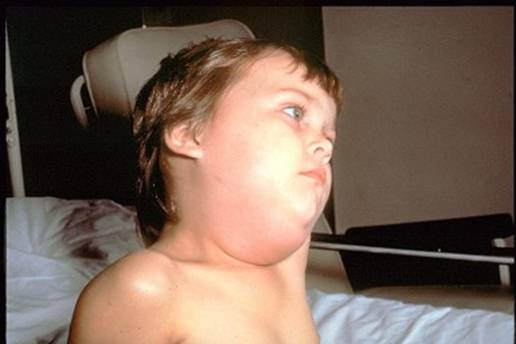 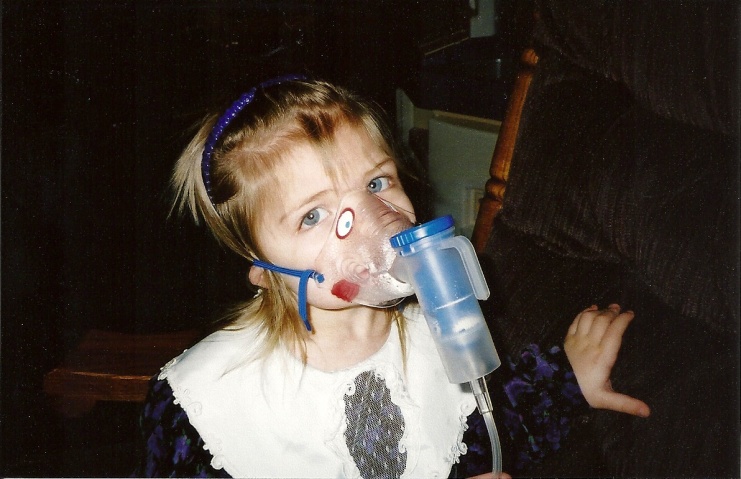 Prof. Dr. Ghada Fahmy Helaly
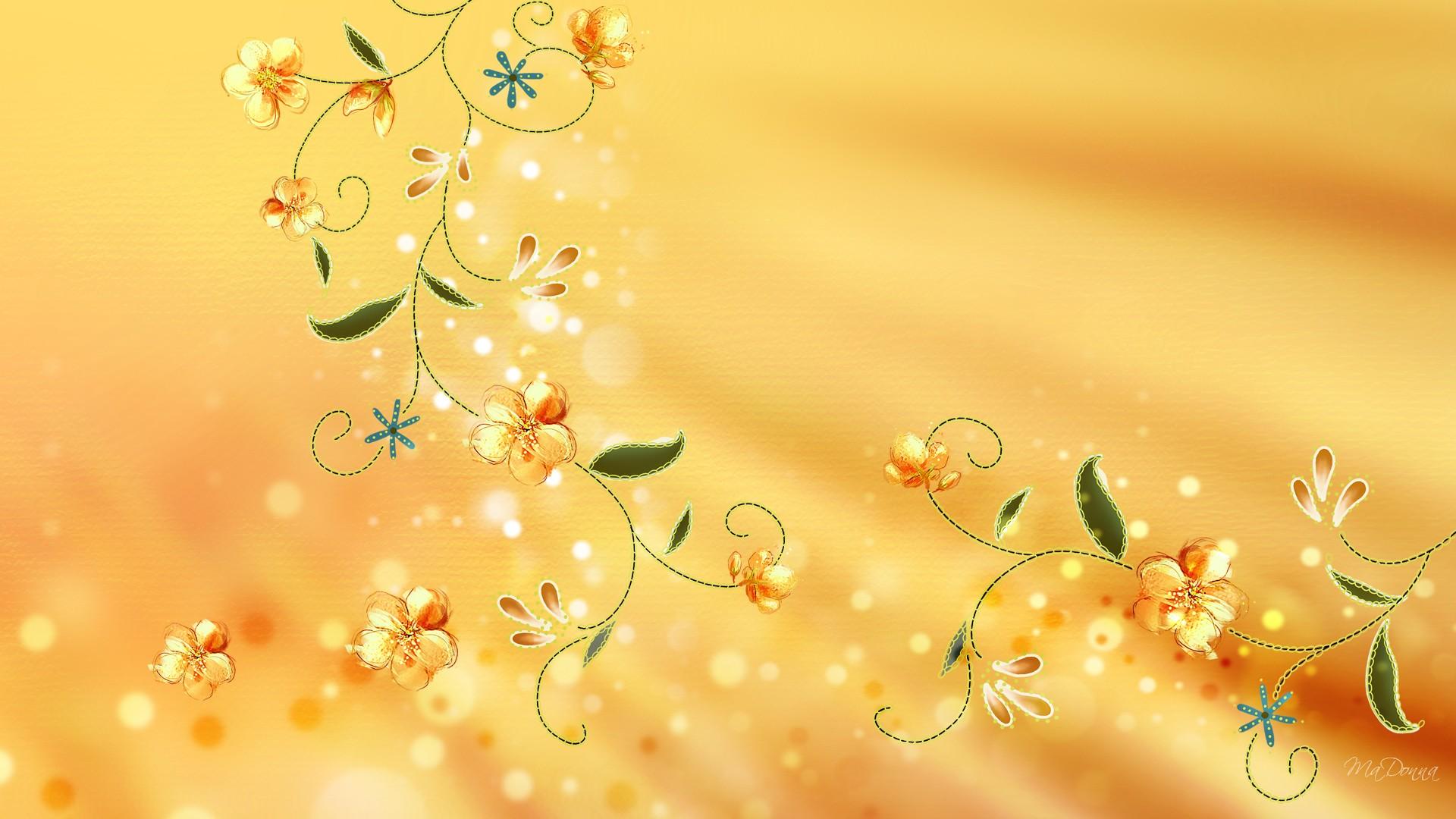 Thank You
Prof. Dr. Ghada Fahmy Helaly